Business Essentials – Starting your CKD Practice
Jessianna Saville, MS, RDN, CSR, LD, CLT
Steve Della Croce, MS, RDN, CDE, LD
Objectives
Understand growing epidemic of CKD
Creating your vision (Intentional design to avoid overwhelm!)
Becoming a provider
Business structure
Getting paid – insurance and billing
Baseline purpose for clients/Establish ideal clientele
Office essentials 
Office helps
Forms you need to start
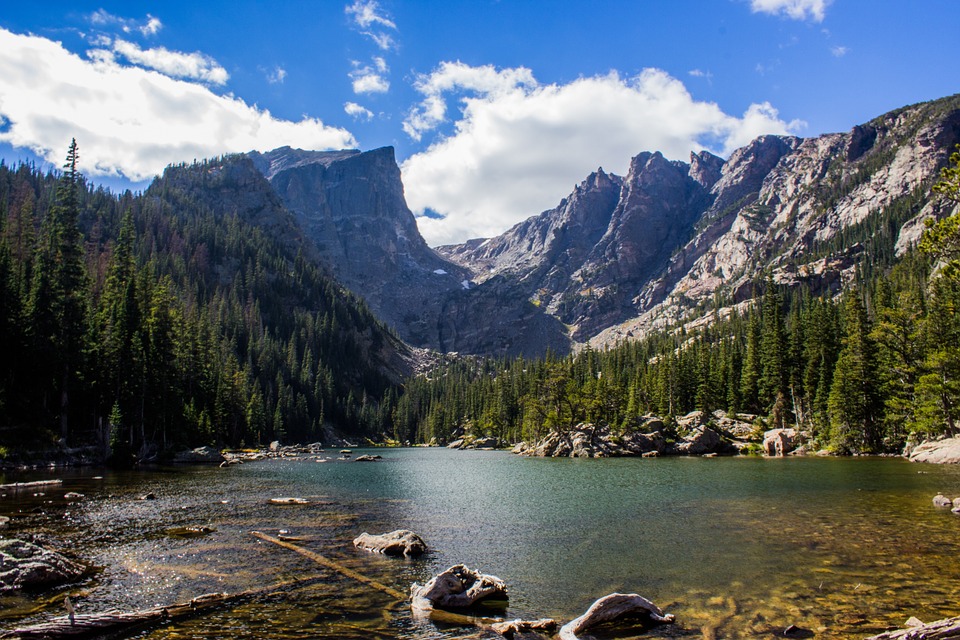 Module 1.1: Think About Your Vision
Knowing the Need of your Niche
Do you know how many people are impacted by X health concern?
Find the data
Find the research
Find where these people gain treatment and support
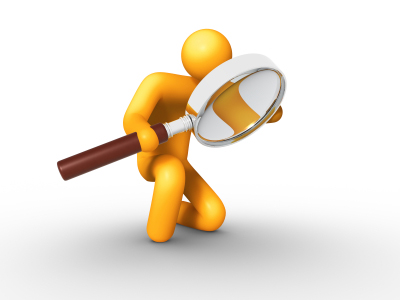 This Photo by Unknown Author is licensed under CC BY
What is your ultimate goal?
Have a lucrative side-hustle?
Quit your current RD job?
Build a profitable business?
Influence the conversation about your niche (if Renal –CKD) intervention through diet therapy?
Just help people without regard to money?
Create something using my expertise?
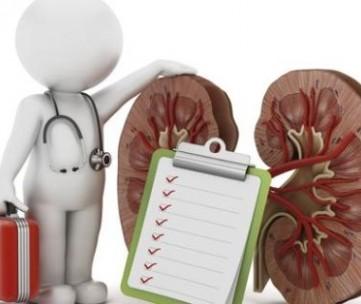 Prevalence of CKD
Kidney disease is the 9th leading cause of death in US
About 14% of general population of US has CKD.
50% of individuals with CKD have Diabetes and/or self reported Cardiovascular disease (CVD)
About 3 out 4 new cases of CKD will have diabetes or hypertension
United States Renal Data System. 2016 USRDS annual data report: Epidemiology of kidney disease in the United States. National Institutes of Health, National Institute of Diabetes and Digestive and Kidney Diseases, Bethesda, MD, 2016
[Speaker Notes: Reference: CDC 2014]
Rising Incidence of CKD Among Medicare Patients
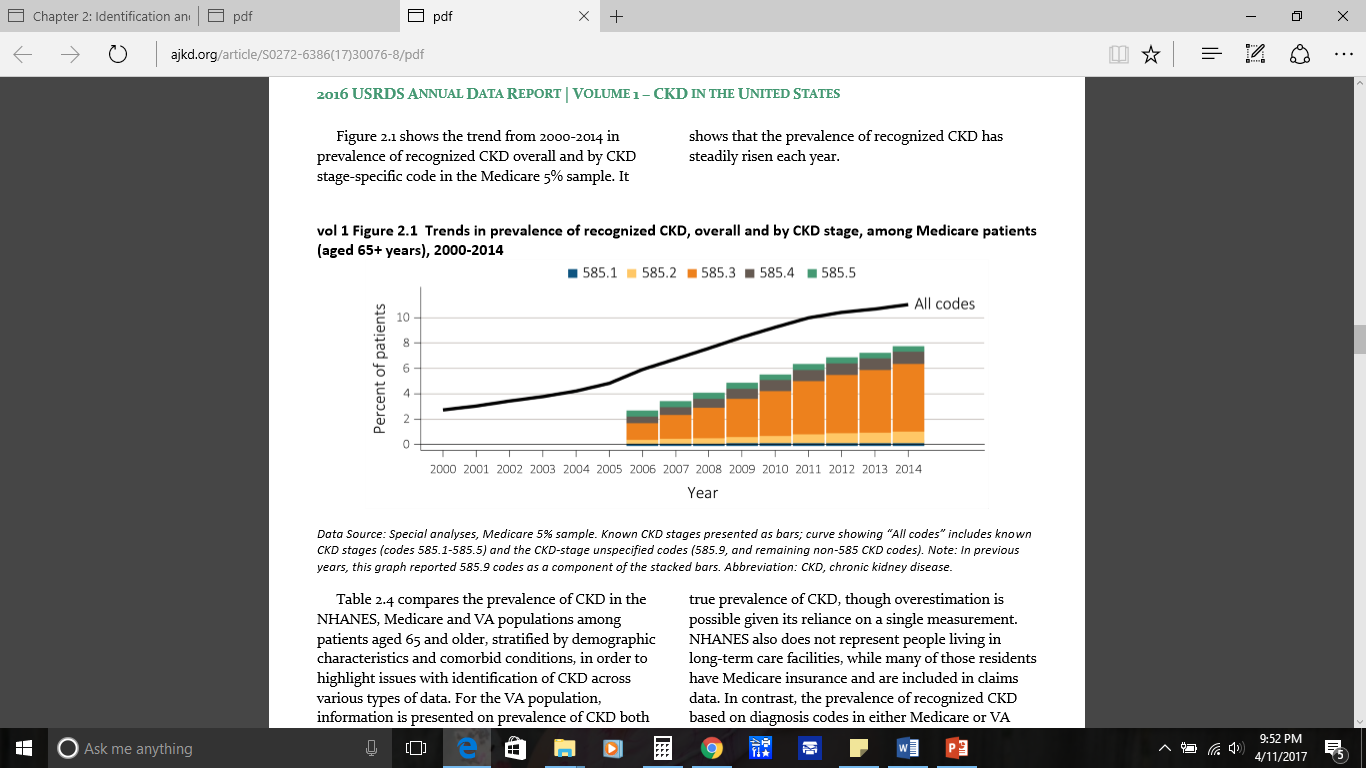 "Chapter 2: Identification and Care of Patients With CKD." American Journal of Kidney Diseases 69.3 (2017): n. pag. Web.
Projected growth of CKD
CKD >30 years old - 28 million in 2020 and nearly 38 million in 2030. –Hoerger 2015
>50% of Americans born today will develop CKD stage 3+ during their lifetime –Grams 2013
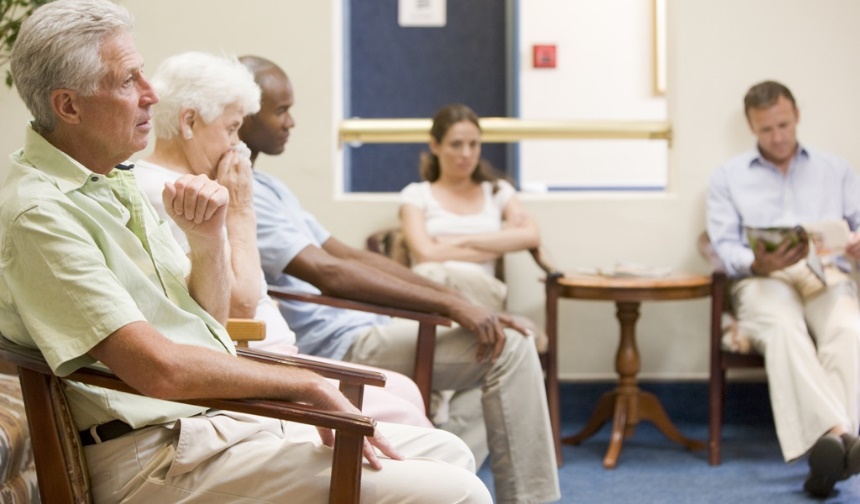 Hoerger, Thomas J., et al. "The future burden of CKD in the United States: a simulation model for the CDC CKD Initiative." American Journal of Kidney Diseases 65.3 (2015): 403-411.                                                                                  Grams, Morgan E., et al. "Lifetime incidence of CKD stages 3-5 in the United States." American Journal of Kidney Diseases 62.2 (2013): 245-252.
Necessity of CKD MNT
Figure. Selected recommendations from the chronic kidney disease (CKD) Academy of Nutrition and Dietetics evidence-based nutrition practice guidelines executive summary for medical nutrition therapy for target population of adults > 18 years of age with CKD stages 1-5 with or without renal replacement therapy by a Registered dietitian nutritionist using the Nutrition Care Process (NCP)
Beto JA, Ramirez WE, Bansal VK.J Acad Nutr Diet. 2014;114(7).
[Speaker Notes: Tip: Add your own speaker notes here.]
VISIONSo you’re thinking about CKD MNT…
Common opportunities that exist? How would you like to contribute?
Help people with CKD locally
Help people with CKD virtually
Blog about kidney disease
Write about nutrition and CKD (books, etc…)


What is your ultimate vision of what you’d like to do?  What needs do you see? What do you love to do?  Work towards your strengths!
[Speaker Notes: This is an important question to start thinking about now.  You can always change, but knowing ahead of time is a wonderful way to start
Help people with CKD locally – working with nephrologist
Help people with CKD virtually – online work
Blog about kidney disease – yes, you can make money here]
Income Outside of Traditional Counseling Models
Passive Income: Ads, Affiliate programs,
Supplement Sales
E-Products (RD2RD, courses, etc…)
Membership Sites
Sell Physical Goods (think of going to the chiropractor! What do they sell you?)
Freelance writing (check out “RDs Who Write” Facebook Group
Write a book
Speaking
Become an influencer
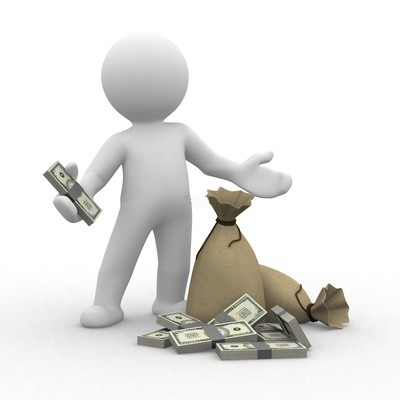 More Income Sources!
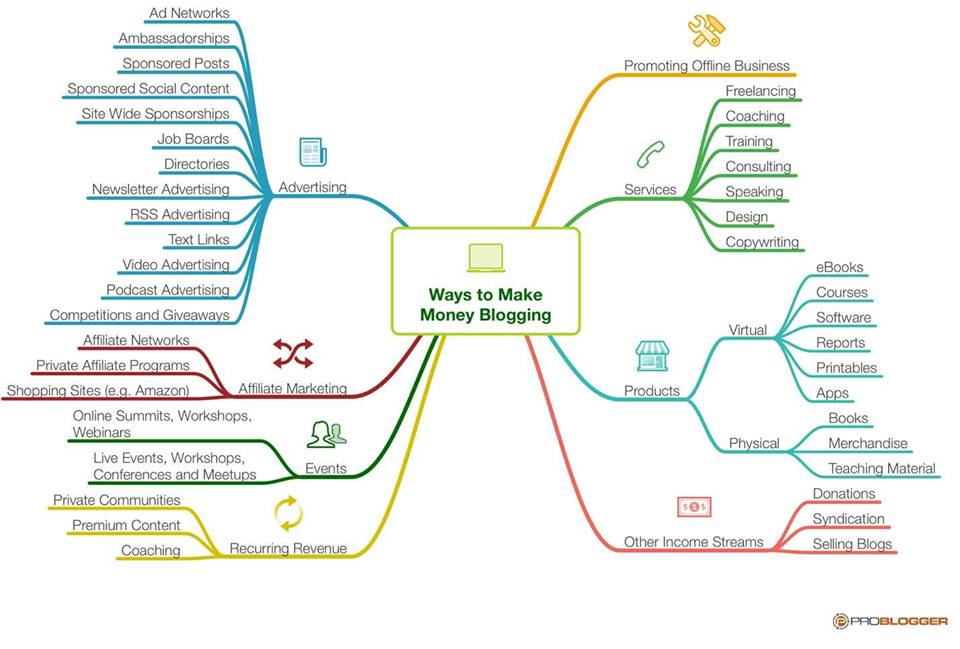 Still not sure what you want to do?
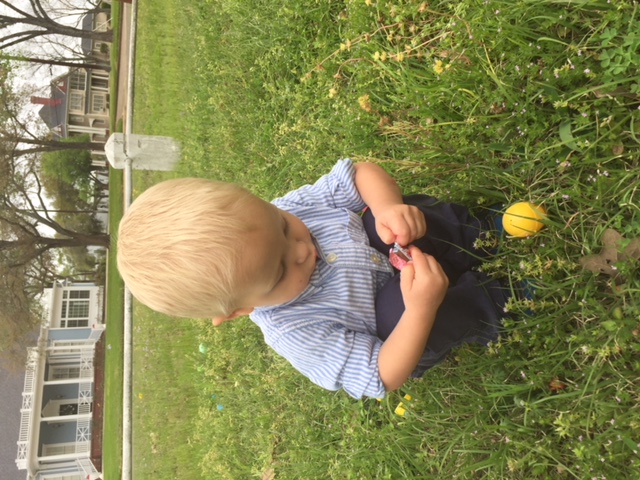 “Use your strengths, strengthen your weaknesses!”
Movement and Power
QUESTIONS?????
Helpful Tools
YouTube Video: Vision for your Business: https://www.youtube.com/watch?v=Jtz05G1B4i8
Vision Worksheet: Take time to fill out – seems odd but very helpful
Share your vision statement to the Teachable board or Facebook group to get some feedback
“Four Things a Service Business Must Get Right” – Harvard Business Review Article that I Love
Healthcare Blogs/Websites to bookmark – ideas for healthcare on the web
Build a Wellness Blog – by Chrissy Carroll 
Love the Daily Greatness Business planner for business planning and execution – link below for 5% off: http://dailygreatnessusa.refr.cc/jessiannar